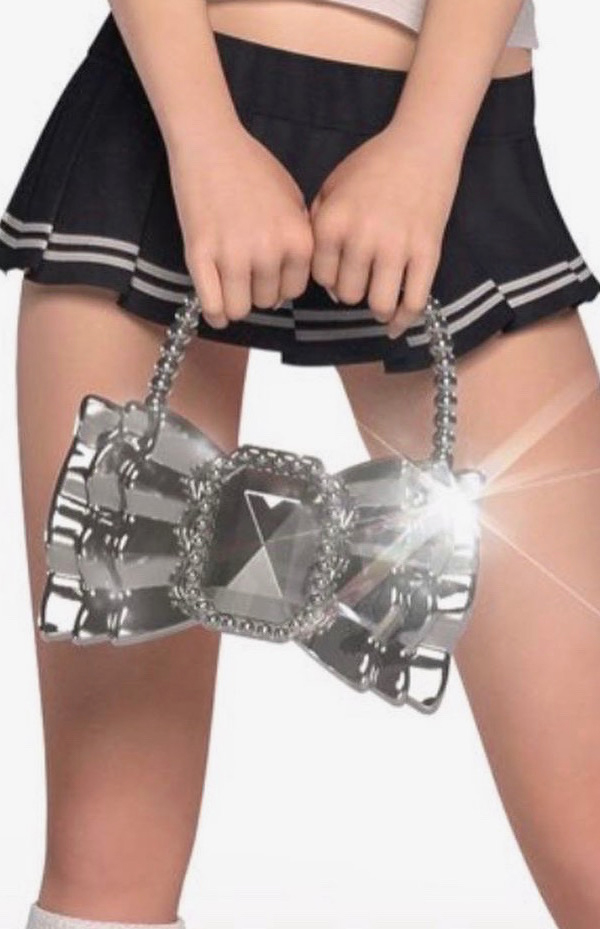 FM 223 Creative Fashion Presentations Professor Melissa Perilli Fall 2021 Assignment #2 Priya Limbachiya
Noughties Nostalgia
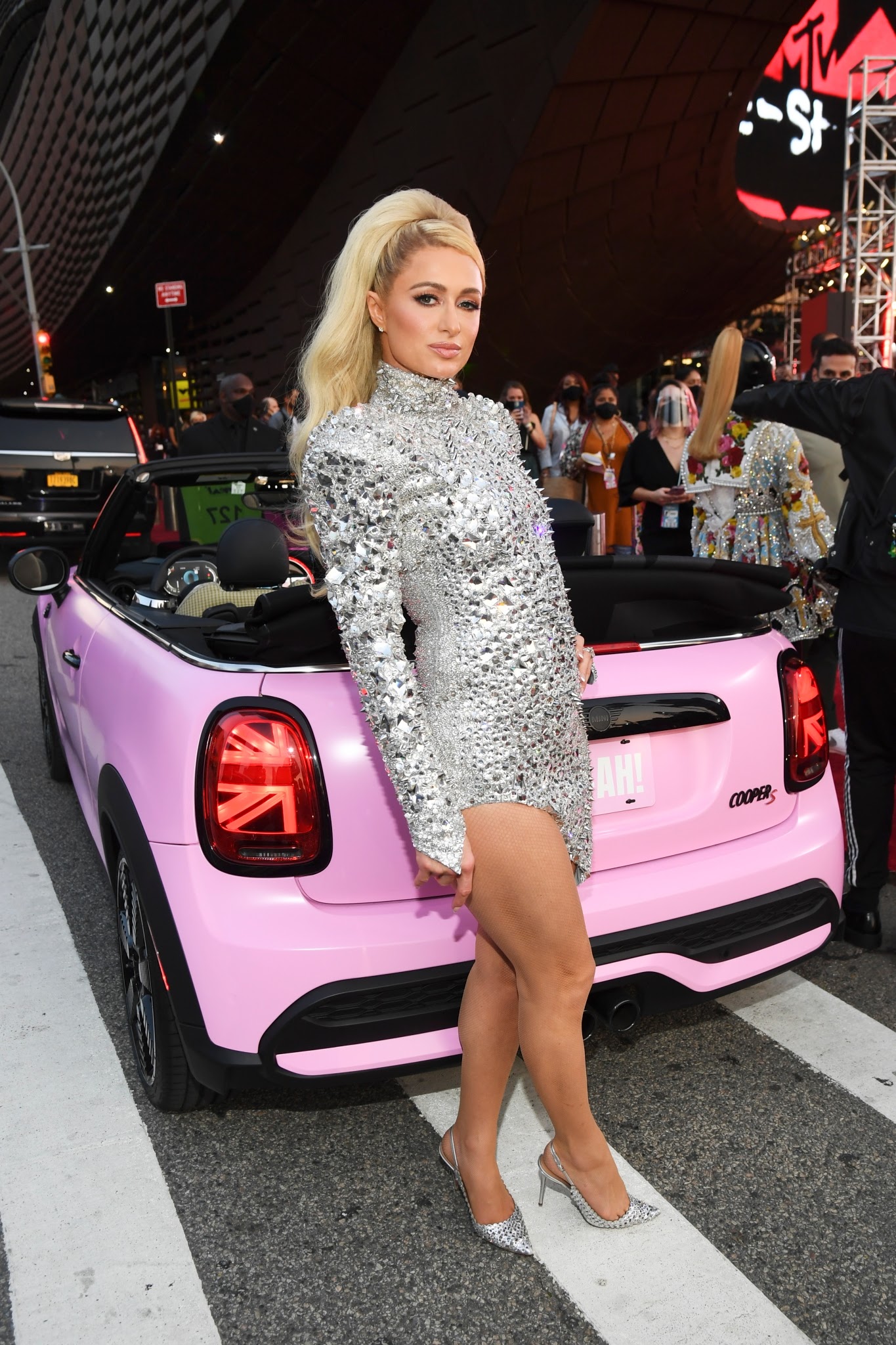 Paris Hilton
Paris Hilton is a socialite and heiress to the Hilton Hotel Company 
Hilton's popularity rose to stardom in the late 90s and early 2000s with her walking in NYFW and her reality television show "The Simple Life." 
Her style and aesthetic is making a comeback as the 2000s have start to trend again in the 2000s. 
Paris is glamorous and her clothes reflect that.
Signature Look
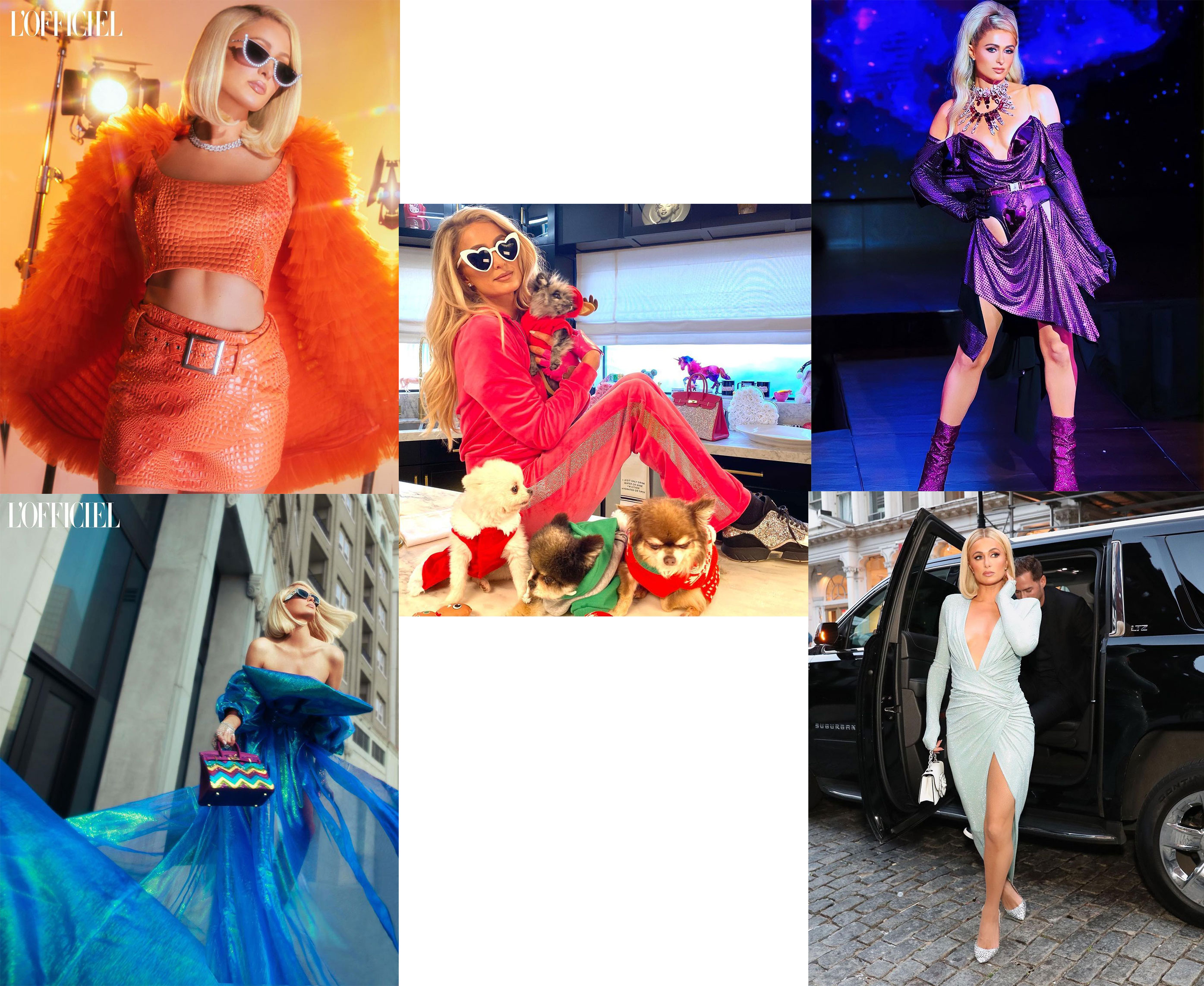 Noughties Nostalgia
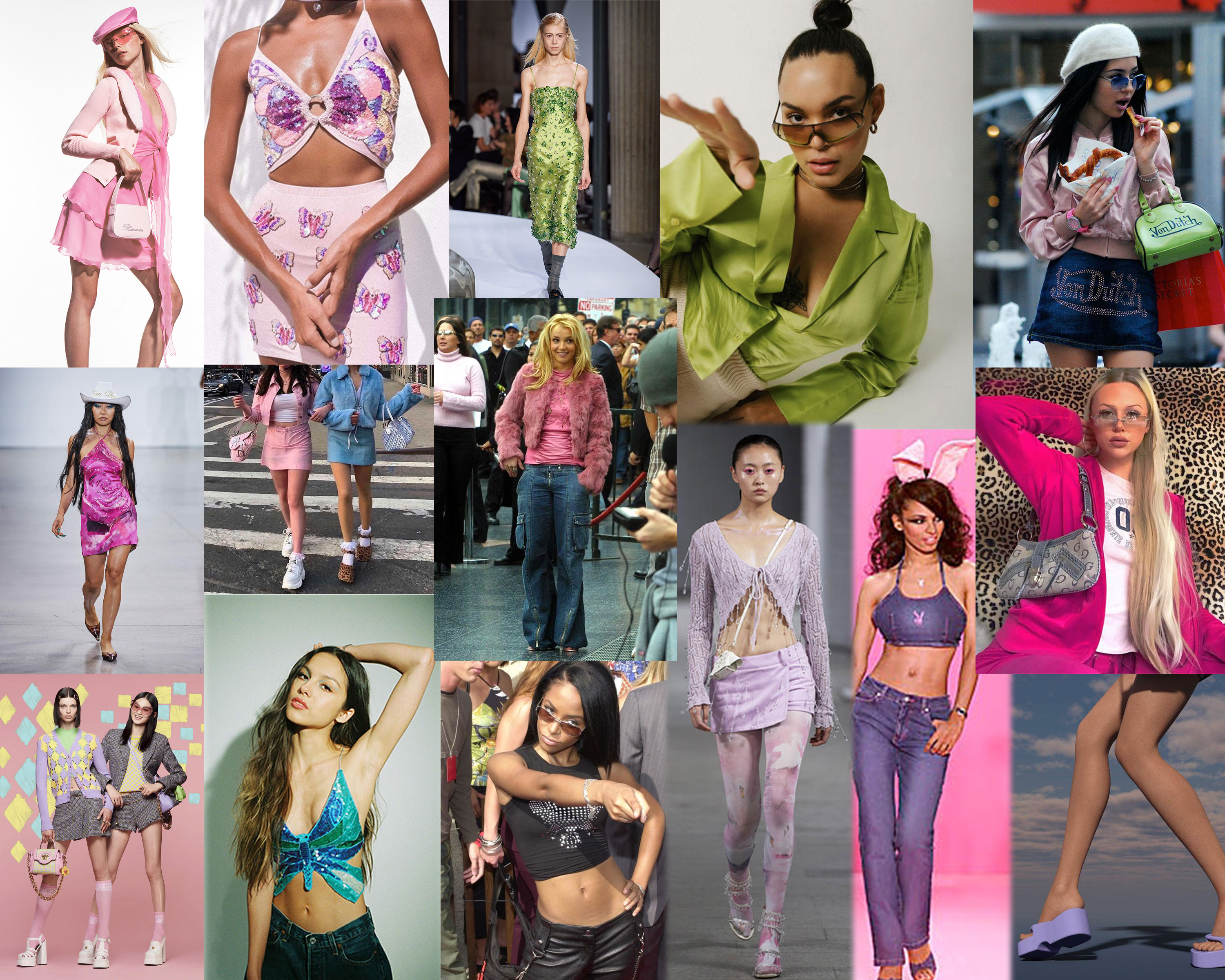 Defined as an aesthetic that appeals to the young adults who were too young to live through the early 2000s.
Predated by the McBling aesthetic (2003-2008)
Colors
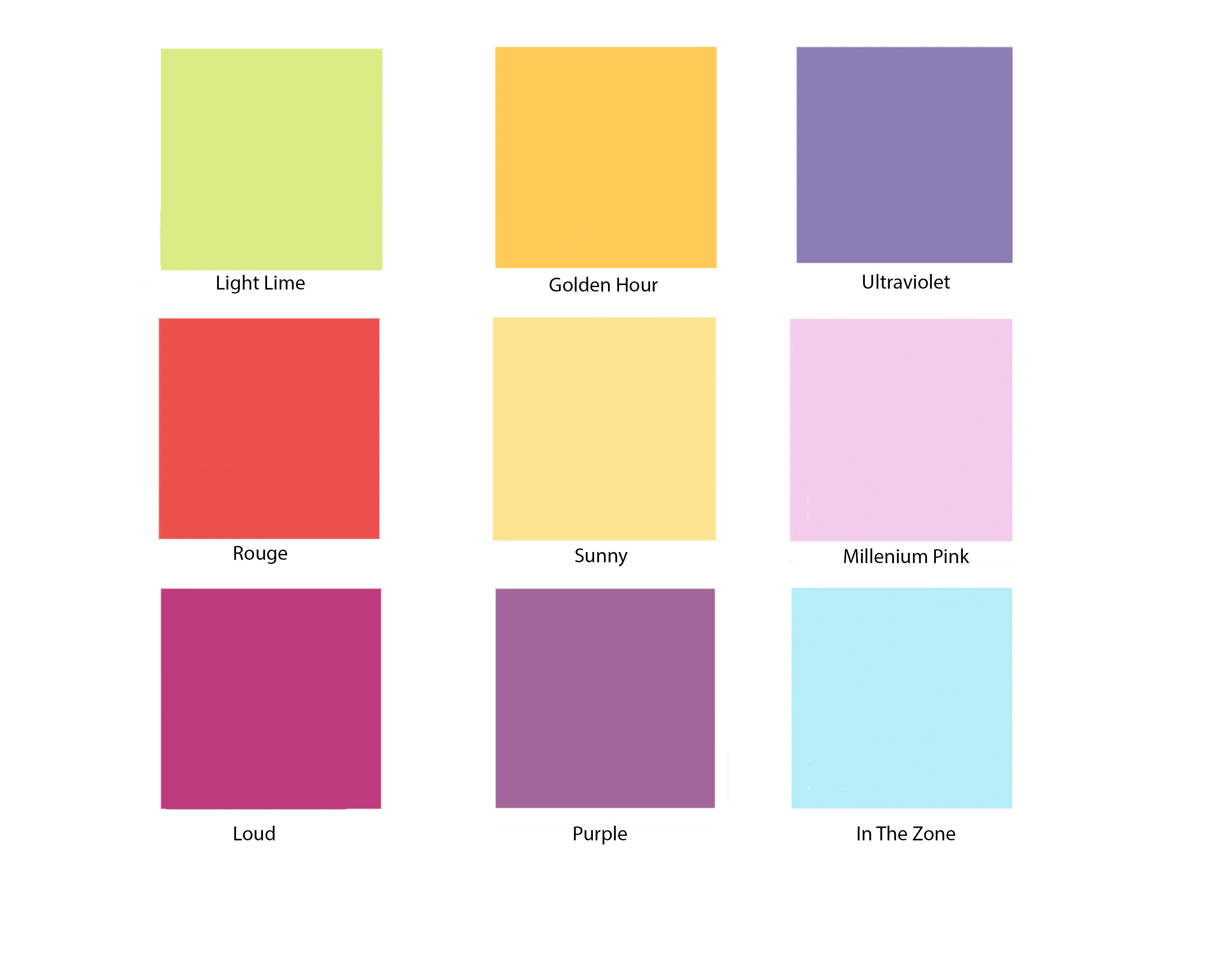 Look 1
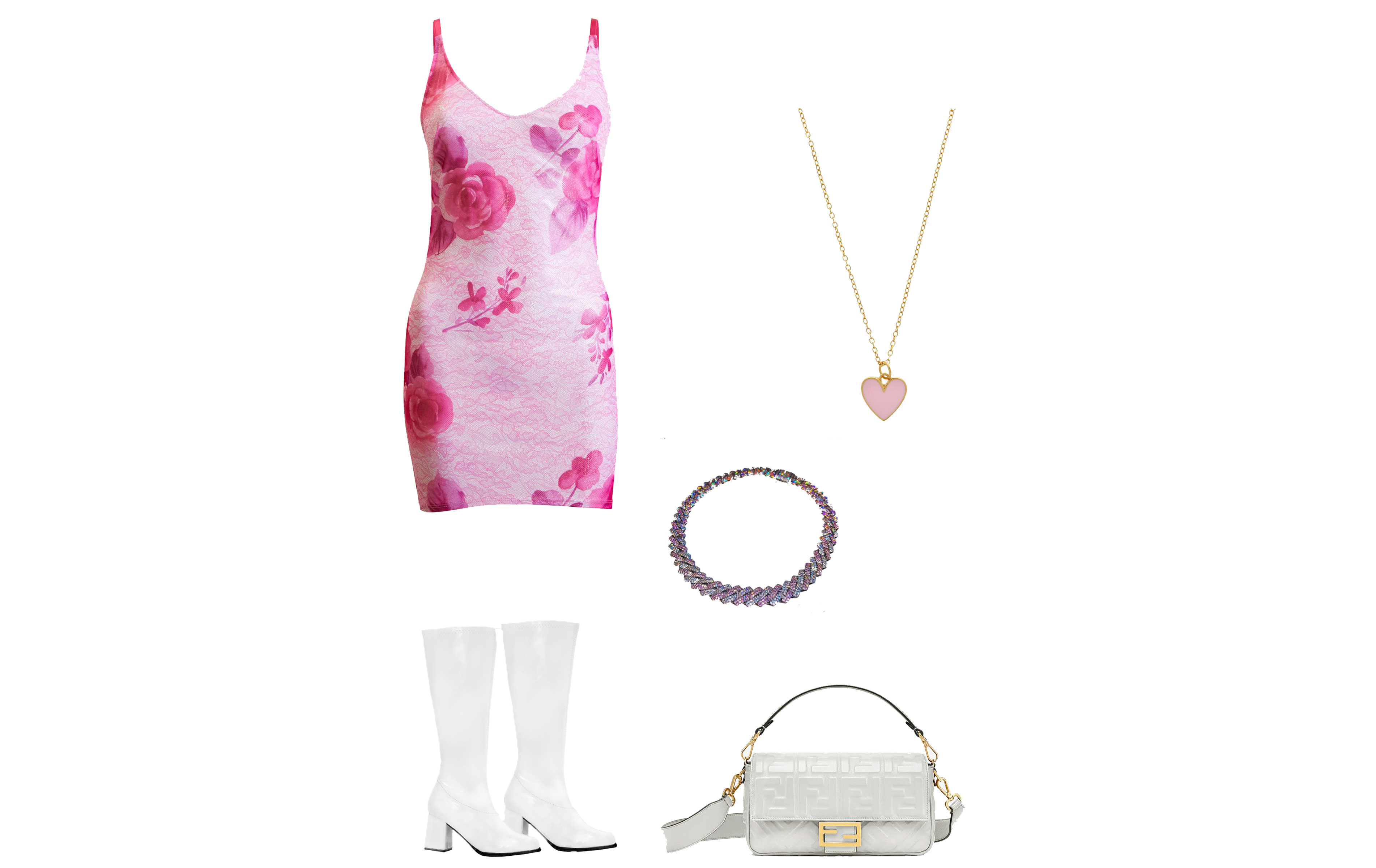 Look 2
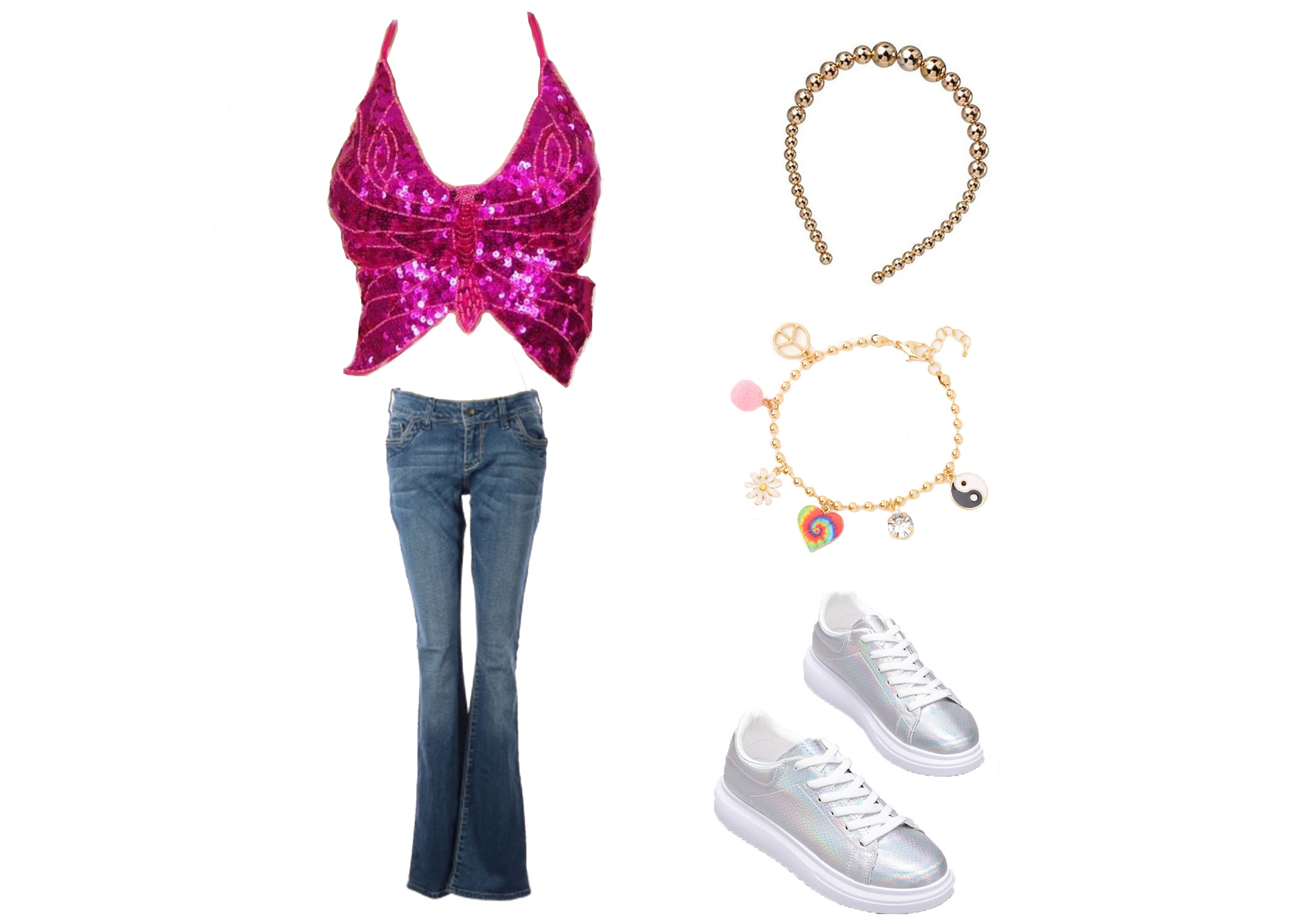 Look 3
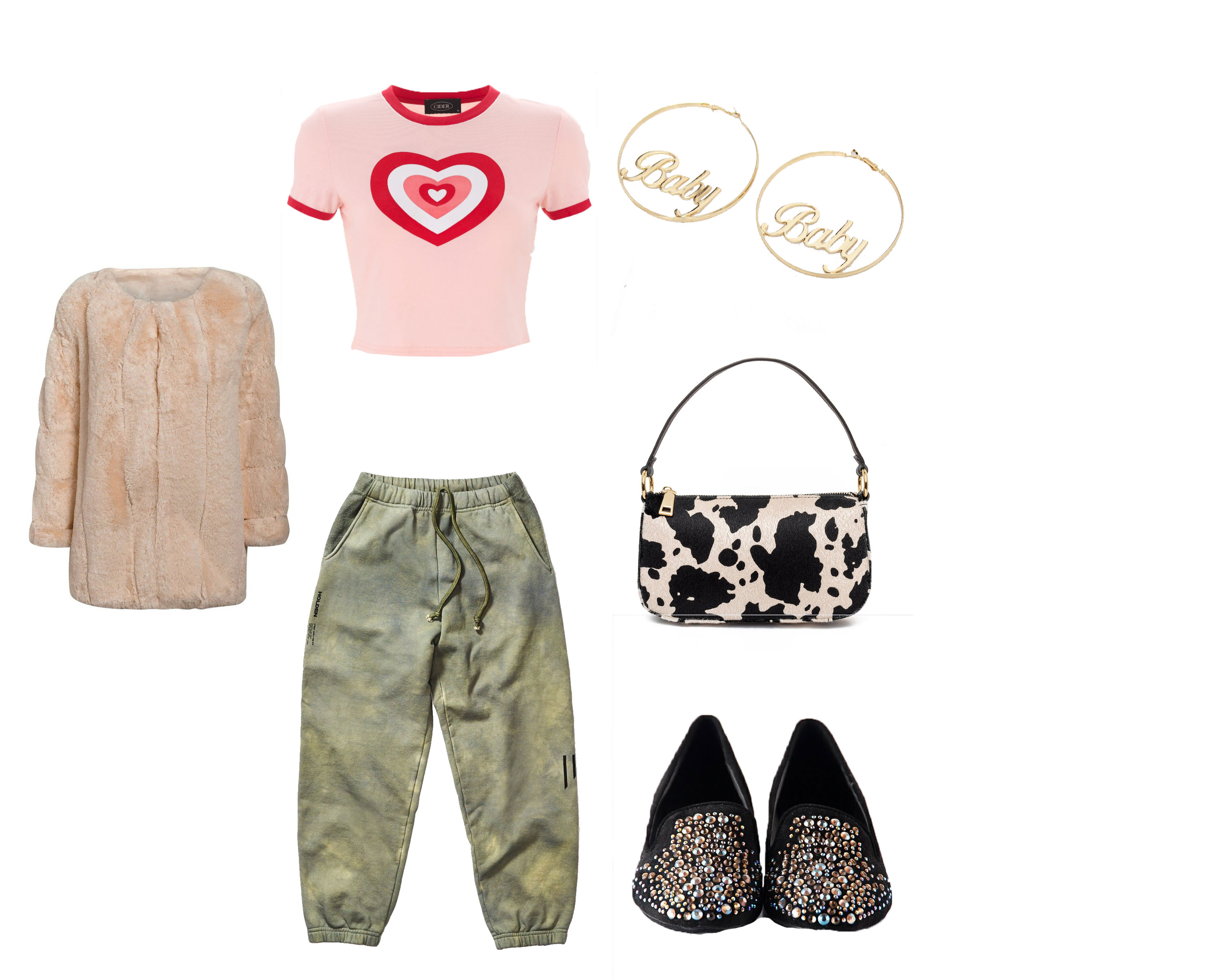 Look 4
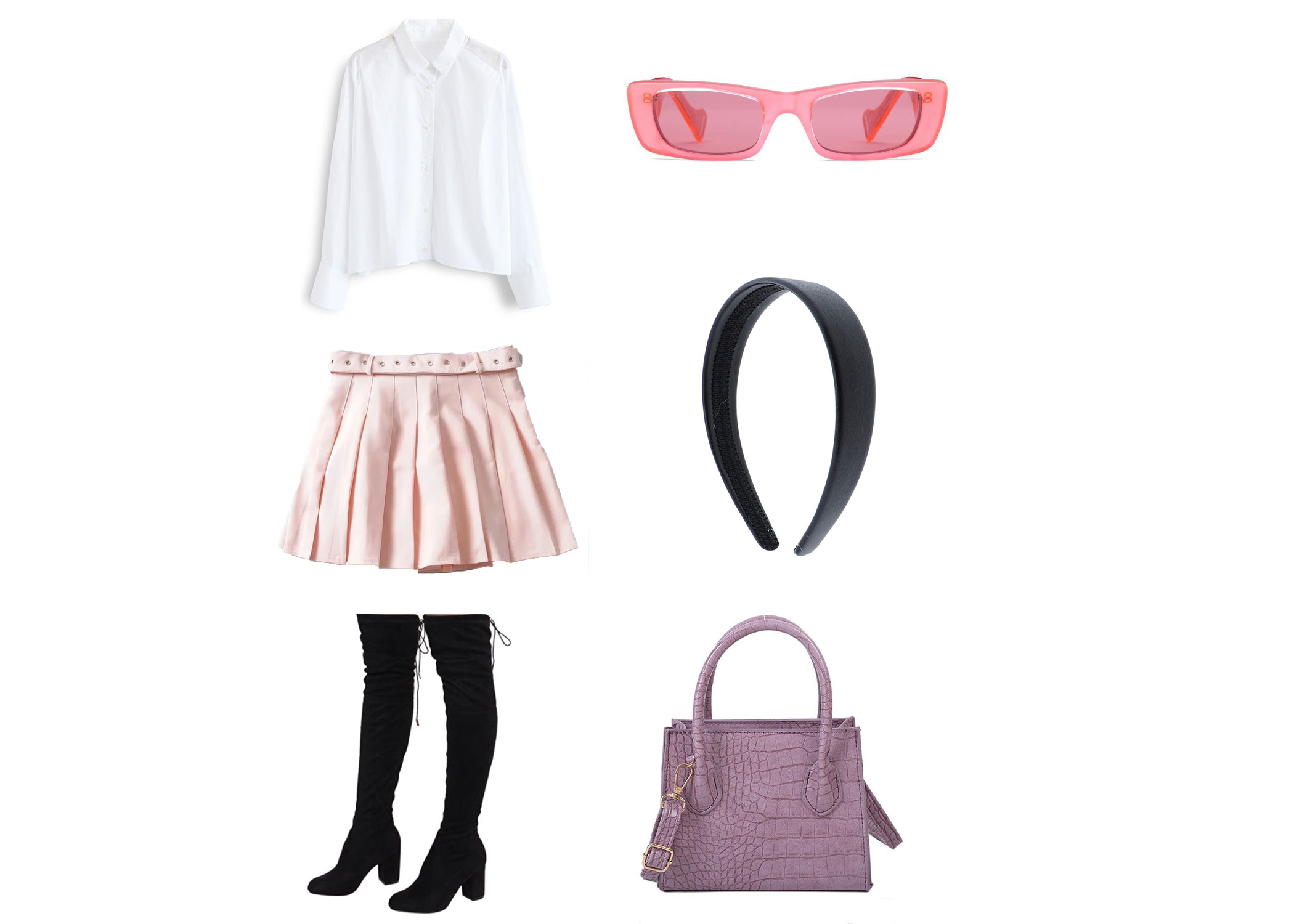 Look 5
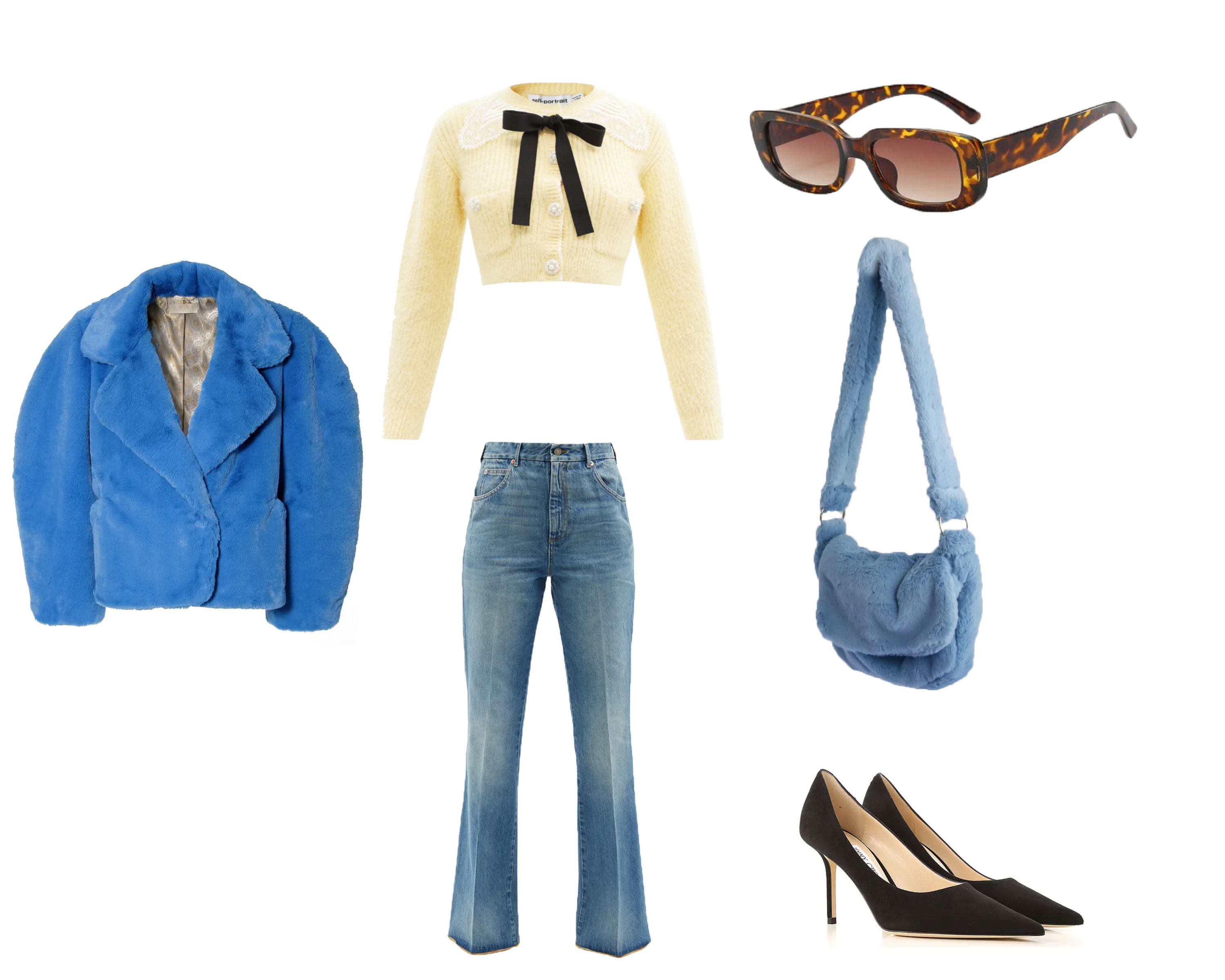 References
13mm pink Cuban chain pink necklace Pink Bling Women. Etsy. (n.d.). Retrieved October 12, 2021, from 	https://www.etsy.com/listing/803807830/13mm-pink-cuban-chain-pink-necklace-	pink?epik=dj0yJnU9WUdteGVxSExDcXpfWGRuSnE0MzJucVVzTnlKYjMtQ24mcD0wJm49OHBpZzFZUVBJTktZ	NFlMd2xMUWhkUSZ0PUFBQUFBR0ZmUkxr.  
90's Charm bracelet - gold. Claire's. (n.d.). Retrieved October 12, 2021, from https://www.claires.com/us/90s-	charm-bracelet---gold 	270860.html?cgid=2757&epik=dj0yJnU9U1VaWWZhNkE1NEQ3NFJtZ3RpRlI4cUgzcmxHRUxaYnEmcD0wJm49	SlRRS21xaXYzQ25pckt5ekc1dklGdyZ0PUFBQUFBR0ZmYXNr.  
@nawoumi on Instagram: "category is: ‪☆‬ 2003 mcbling ‪☆‬" in 2021: Cute Y2K outfits, Y2K outfits, fashion. 	Pinterest. (2021, October 10). Retrieved October 12, 2021, from 	https://www.pinterest.com/pin/657736720584590233/.  
Behold! Here Are the Most(!!) Iconic Britney Spears Outfits of All Time. Pinterest. (n.d.). Retrieved October 12, 	2021, from https://www.pinterest.com/pin/499618152419192044/.
References (continued)
Bow and faux-pearl embellished cardigan: Self-portrait. https://www.matchesfashion.com. (n.d.). Retrieved October 12, 2021, from https://www.matchesfashion.com/us/products/1422669?country=USA&rffrid=soc.pinterest.pinterest_paid.Shopping_AW_Collection_2021_US_October.AW_Collection_2021_All_US_Prospecting&utm_source=pinterest&utm_medium=social_paid&utm_campaign=Shopping_AW_Collection_2021_US_October&pp=0&epik=dj0yJnU9WEtTRG44Ti05RmhhOVNoQzZBaVowUXV2SnNlODk4RF8mcD0xJm49R3N5QUZxcFVfMVdLQzZaZFZTSEZSUSZ0PUFBQUFBR0ZscHNN. 
Brand New Baby 00s Y2K 2000s SXC gold hoop earrings... Depop. (n.d.). Retrieved October 12, 2021, from https://www.depop.com/products/thenamedcollective-brand-new-baby-00s-y2k/. 
Button down sleeves cropped shirt in white. Chicwish Store. (n.d.). Retrieved October 12, 2021, from https://www.chicwish.com/button-down-sleeves-cropped-shirt-in-white.html?pp=0&epik=dj0yJnU9WmNlRnF2MmY2QW9WS3llR1hpMVdUSi1UandBUm00M0YmcD0xJm49YmtaVENyRUNvd0NHYXpvQzZCREJZQSZ0PUFBQUFBR0Zmamk0.
References (COntinued)
Cider. (n.d.). Heart wave tee. Cider. Retrieved October 12, 2021, from https://shop.shopcider.com/products/heart-wave-tee?currency=USD&variant=39494025904283&utm_medium=cpc&utm_source=google&utm_campaign=Google+Shopping&gclid=CjwKCAjwtfqKBhBoEiwAZuesiKLcLfqFEcdPxdqWdwnypROc8KXjCoN0xMraCZzjE4-YMqgpk7hLHxoCuJEQAvD_BwE. 
Delia's Juniors Jeans on sale up to 90% off retail. thredUP. (n.d.). Retrieved October 12, 2021, from https://www.thredup.com/juniors/delias/jeans?department_tags=juniors&category_tags=jeans&brand_name_tags=Delia%27s&color_names=blue&featured_item=104103115&price=10%2C20&search_tags=women-jeans%2Cwomen-jeans-flare&referral_code=adwords_pla&iv_=__iv_p_1_a_13656775873_g_123608386266_c_529659636210_w_pla-892054039886_n_u_d_c_v__l__t__r__x__y_8908102_f_online_o_101105194_z_US_i_en_j_892054039886_s__e__h_9003500_ii__vi__&utm_medium=cpc&utm_source=google&utm_campaign=13656775873_123608386266_529659636210___c_9003500_pla-892054039886_u____101105194&gclid=CjwKCAjwtfqKBhBoEiwAZuesiN17-nEDIU4irMSuf4046NKUlXFaKkovcNRBw-6j8s_VbbIViajpFBoCXAAQAvD_BwE. 
Escape - Womens. Sophicolor. (n.d.). Retrieved October 12, 2021, from https://www.sophicolor.com/trend-intelligence/spring-summer-2022/7.
Click to add text
References (COntinued)
Fashion Feed #noughtiesnostalgia. Library Wide | Fashion Institute of Technology. (n.d.). Retrieved October 12, 2021, from https://www-wgsn-com.libproxy.fitsuny.edu/fashion/feed?filters=%7B%22hashtags%22%3A%5B%22noughtiesnostalgia%22%5D%7D. 
Fashion, I. L. (n.d.). Butterfly belly dance sequined top. INFINITE LINX FASHION. Retrieved October 12, 2021, from https://infinitelinxfashion.com/products/butterfly-belly-dance-sequined-top?variant=11544598675492. 
Faux fur Gigi Azure. Aggi | Wolf & Badger. (n.d.). Retrieved October 12, 2021, from https://www.wolfandbadger.com/us/faux-fur-gigi-azure_m/?gclid=Cj0KCQjwnoqLBhD4ARIsAL5JedKcNt52hKLPEgQXVM7tz7jskYlhLUomWCYcoX4bB4A0nWJ9sJFvpzMaAp32EALw_wcB&gclsrc=aw.ds. 
Fendi. (n.d.). White Leather Bag - Baguette: Fendi: Fendi online store. Fendi. Retrieved October 12, 2021, from https://www.fendi.com/us/woman-bags/baguette-8br600a72vf15ao.
References (COntinued)
Frankie Messenger Bag. LOLITA JADE. (n.d.). Retrieved October 12, 2021, from https://lolitajade.com/collections/messengers/products/sky-blue-messenger. 
Funtasma Ladies White Go Go Boots Gogo-300 - 8. Walmart.com. (n.d.). Retrieved October 12, 2021, from https://www.walmart.com/ip/Funtasma-Ladies-White-Go-Go-Boots-GOGO-300-8/449295392. 
Gucci - rectangular sunglasses - pink fluo - Gucci eyewear. Avvenice. (n.d.). Retrieved October 12, 2021, from https://avvenice.com/en/sunglasses/13383-gucci-rectangular-sunglasses-pink-fluo-gucci-eyewear.html. 
High-rise flared-leg jeans: Gucci. https://www.matchesfashion.com. (n.d.). Retrieved October 12, 2021, from https://www.matchesfashion.com/us/products/1416376?country=USA&rffrid=soc.pinterest.pinterest_paid.Shopping_AW_Collection_2021_US_October.AW_Collection_2021_All_US_Prospecting&utm_source=pinterest&utm_medium=social_paid&utm_campaign=Shopping_AW_Collection_2021_US_October&pp=0&epik=dj0yJnU9TmIwNVZLLU5ZMTQ4cU5VOE5YSk5GeU5iRDgxQVNuWlQmcD0xJm49WWd4bDFJS3dsR01JeVFPd2NRa0hmUSZ0PUFBQUFBR0ZqS09R.
References (COntinued)
Hilton, P. (n.d.). Paris Hilton's Instagram . Login • instagram. Retrieved October 12, 2021, from https://www.instagram.com/p/CS-TwXfpj9j/. 
Hilton, P. (n.d.). Paris Hilton's Instagram. Login • instagram. Retrieved October 12, 2021, from https://www.instagram.com/p/CT5aT9IP6A1/. 
Hilton, P. (n.d.). Paris Hilton's Instagram. Login • instagram. Retrieved October 12, 2021, from https://www.instagram.com/p/CTSethzr226/. 
Hilton, P. (n.d.). Paris Hilton's Instagram. Login • instagram. Retrieved October 12, 2021, from https://www.instagram.com/p/CTz9L7VPGc2/. 
Joy - Womens. Sophicolor. (n.d.). Retrieved October 12, 2021, from https://www.sophicolor.com/trend-intelligence/spring-summer-2022/3. 
Kawaii, B. (n.d.). Heart belt mini pleated skirt. BestKawaii. Retrieved October 12, 2021, from https://bestkawaii.com/products/heart-belt-mini-pleated-skirt?variant=32298442194978. 
Kids Black Canvas Flats Diamond bedazzled shoes: Bedazzled shoes, me too shoes, shoes. Pinterest. (n.d.). Retrieved October 12, 2021, from https://www.pinterest.com/pin/111604896989400613/. 
The McBling (early 2000s) Aesthetic Explained. (2021). YouTube. Retrieved October 12, 2021, from https://youtu.be/C-fCOFxLndU. 
Metallic holographic lace-up front sneakers. Shop Trendy Women's Fashion. (n.d.). Retrieved October 12, 2021, from https://us.shein.com/Metallic-Holographic-Lace-up-Front-Sneakers-p-2771668-cat-1913.html?epik=dj0yJnU9cGJ2SGhubTNOWkc5WThOTnh0VzNucHU2THRvTnVZb0UmcD0wJm49QVM2MGVDUDN0Z3B3T0g3NmJFY2doZyZ0PUFBQUFBR0ZmYVlN.
Click to add text
Click to add text
References (COntinued)
Mini heart breaker handbag. Bag2Pack. (n.d.). Retrieved October 12, 2021, from https://bagtopack.com/products/crocodile-pattern-pu-leather-crossbody-bags-for-women-chain-shoulder-handbags-mini-purses-travel-cross-body-bag. 
Nast, C. (2021). Miu Miu Spring 2022 ready-to-wear fashion show. Vogue. Retrieved October 12, 2021, from https://www.vogue.com/fashion-shows/spring-2022-ready-to-wear/miu-miu/slideshow/collection#39. 
Park, M. (2021). Key Trend 2021: #Noughtiesnostalgia. WGSN login. Retrieved October 12, 2021, from https://www.wgsn.com/fashion/article/91956. 
Pearl beaded headbands - 90003-gd in 2021: Hair jewelry wedding, gold headband, Pearl headband. Pinterest. (2021, October 4). Retrieved October 12, 2021, from https://www.pinterest.com/pin/813110907719976668/. 
Persephone's whore 🌺 on Twitter. Pinterest. (n.d.). Retrieved October 12, 2021, from https://www.pinterest.com/pin/499618152419192017/. 
Pink darla heart 925 necklace. Chvker Jewelry. (n.d.). Retrieved October 12, 2021, from https://www.chvker.com/products/pink-darla-heart-vermeil-necklace?variant=32969537585227¤cy=USD&utm_source=pinterest&utm_medium=cpc&utm_campaign=google%2Bshopping. 
Pink printed dress. Baby Phat. (n.d.). Retrieved October 12, 2021, from https://babyphat.com/collections/all/products/pink-printed-dress. 
RETURN OF THE AUGHTS. TOBETDG. (2021). Retrieved October 12, 2021, from https://www.tobetdg.com/merchandising/return-of-the-aughts. 
Royce, A. (2021, September 13). Paris Hilton Glitters at the MTV vmas in statement spiked dress and dazzling pumps. Footwear News. Retrieved October 12, 2021, from https://footwearnews.com/2021/fashion/celebrity-style/paris-hilton-spiked-minidress-crystal-pumps-mtv-vmas-2021-1203177577/.
References (COntinued)
This picture of the late Aaliyah looking flawless in leather hip-huggers in 2000:: Aaliyah style, 2000s fashion, 2000s fashion outfits. Pinterest. (2021, April 6). Retrieved October 12, 2021, from https://www.pinterest.com/pin/2744449763971753/. 
VFILES | early 2000s looks. Pinterest. (n.d.). Retrieved October 12, 2021, from https://www.pinterest.com/pin/499618152419175824/. 
Women faux fur coat luxury autumn winter female warm ... (n.d.). Retrieved October 12, 2021, from https://1somoon.com/products/thick-streetwear-women-faux-fur-coat-luxury-autumn-winter-female-warm-overcoats-plus-size-5xl-ladies-furry-jackets-2019. 
Womens shoes Jimmy Choo, style code: Love85-BWJ-black. Womens Shoes Jimmy Choo, Style code: love85-bwj-black. (n.d.). Retrieved October 12, 2021, from https://www.raffaello-network.com/english/fashion-details/536825/1053/Jimmy%20Choo%20Womens%20Shoes.html?pp=0&epik=dj0yJnU9OE9FSjg1aW03anhCSlZxbGJsVUUxOFM0MV9iZ2tDQWwmcD0xJm49bm9BUi1HZzhJYk93WmprZWI5WmFTdyZ0PUFBQUFBR0ZscGsw. 
Y2K vintage sunglasses in Tortoise - Small Square Sunnies. Giftsy Box. (n.d.). Retrieved October 12, 2021, from https://www.giftsybox.com/y2k-vintage-sunglasses-in-tortoise--small-square-sunglasses.html.